エッシャー風タイリング作成ツールの製作
C10-040 小寺陽子
目的
エッシャーのタイリングからタイリングの基礎知識を学ぶ

エッシャー風タイリング作成ツールの製作

⇒自分の好きな形のタイルを誰でも簡単に作れるようにする
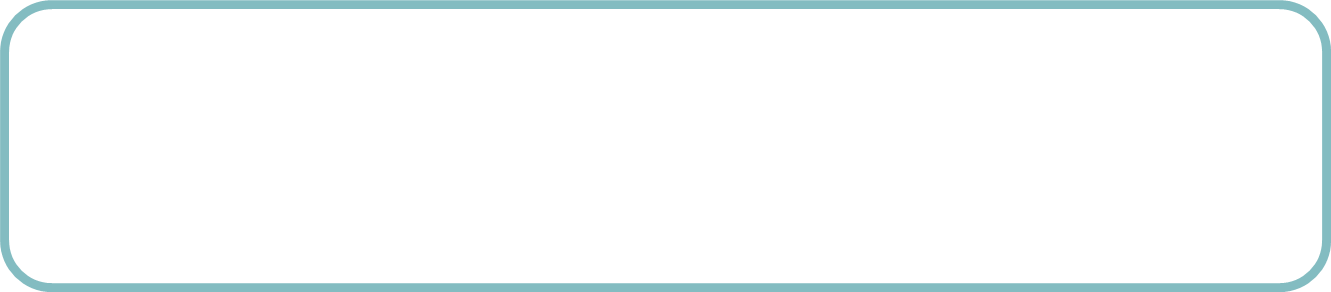 タイリングとは
平面を図形で覆い尽くしたもの


重複・隙間なく埋め尽くしたパターン
エッシャータイリング
エッシャーとはオランダの版画家（M.C.Escher,1898-1972）
図形を敷き詰めてるような不思議で複雑な作品を多く残す
→法則を利用してタイリング出典：The Official M.C.Escher Website
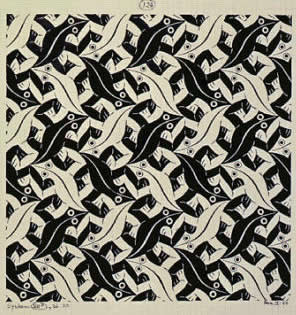 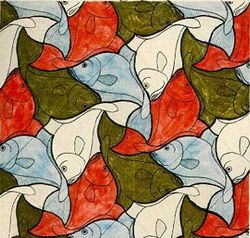 並進
点に任意の２次元ベクトルを足したもの



鏡映
線対称写像
c
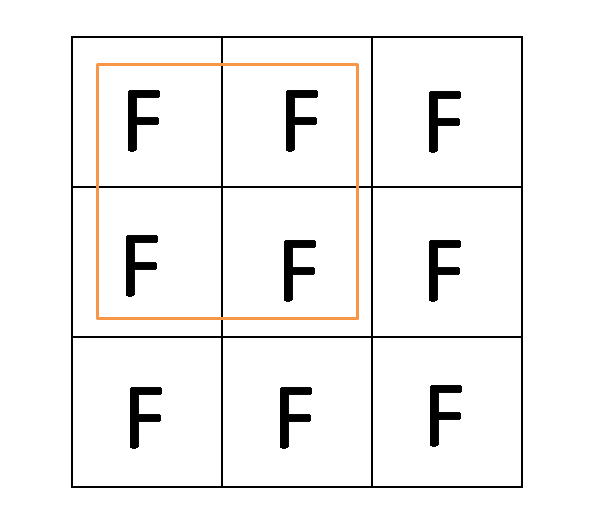 d
b
a
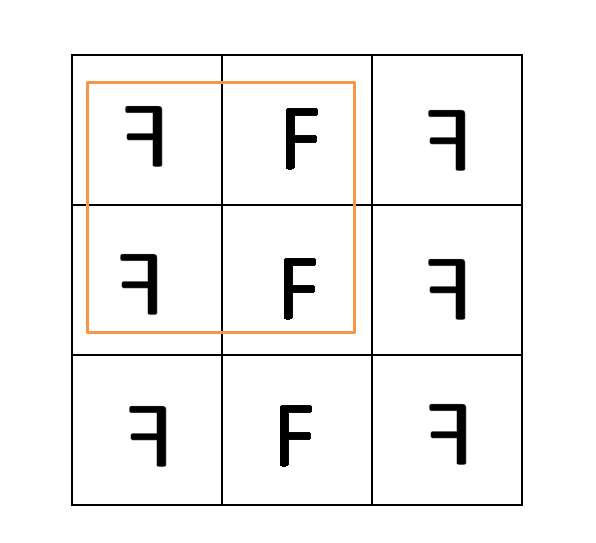 回転
角度９０度だけ回転させたもの



並進鏡映
　並進と鏡映を組み合わせたもの
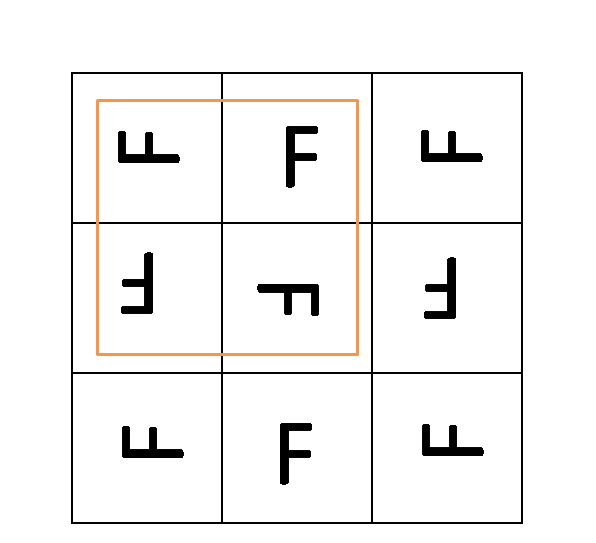 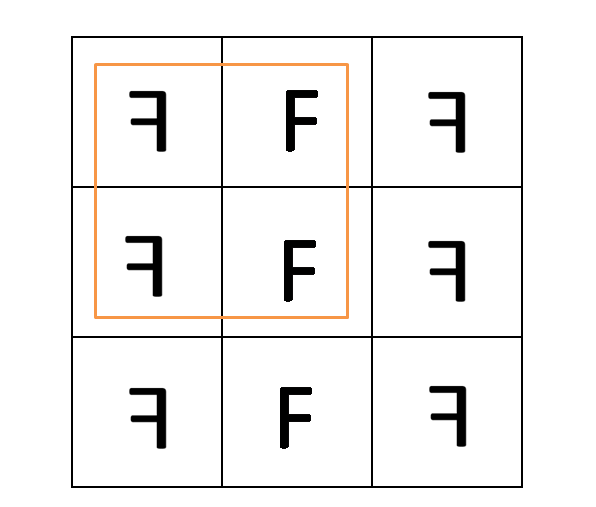 タイル作成ツール

・自分の好きな形のタイルを誰でも簡単に作れるようにする
⇒正方形の一辺を使い、点を打ち線を作る

・並進でのタイリング、９０度回転でのタイリング、鏡映でのタイリングができるタイルを表示させる
辺を描写する点は５０点
色を付けた背景範囲内でしか点を打てない
END ボタン：正方形の左下と線が引かれ、左１辺完成
並進：hei ボタン→p1 ボタン９０度回転：kai ボタン→p2 ボタン
Change→２辺目　・reset→すべて消す
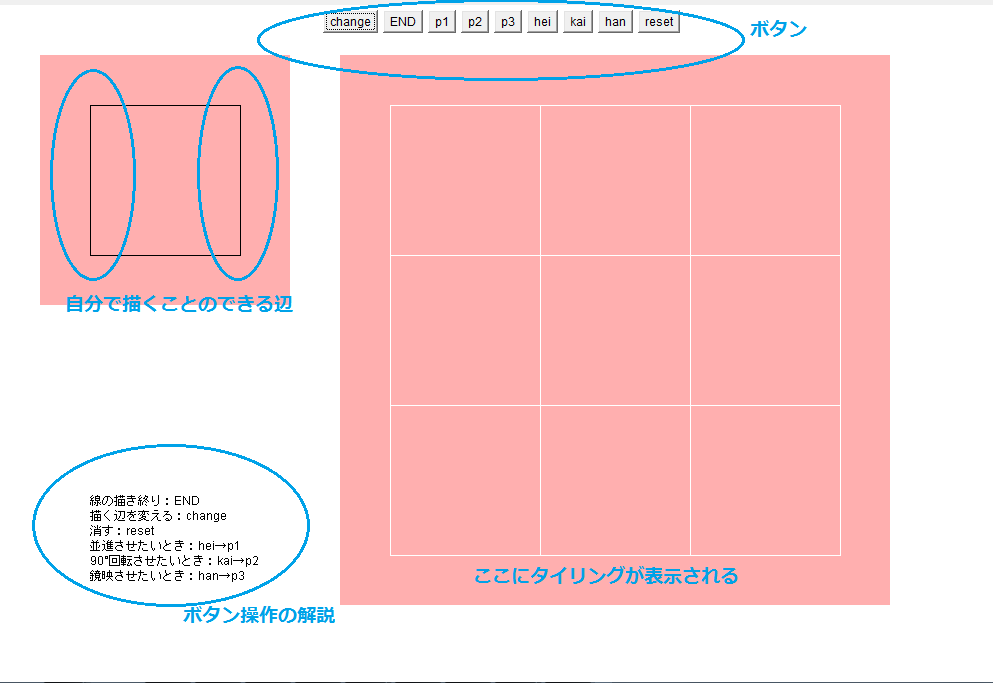 並進
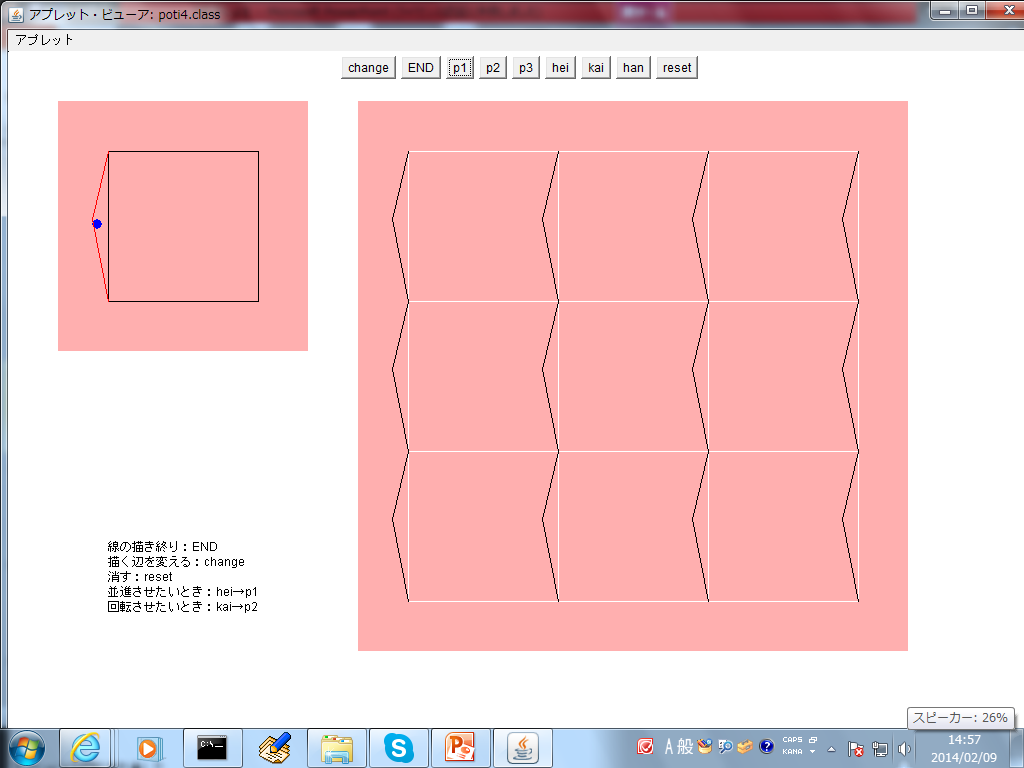 ９０度回転
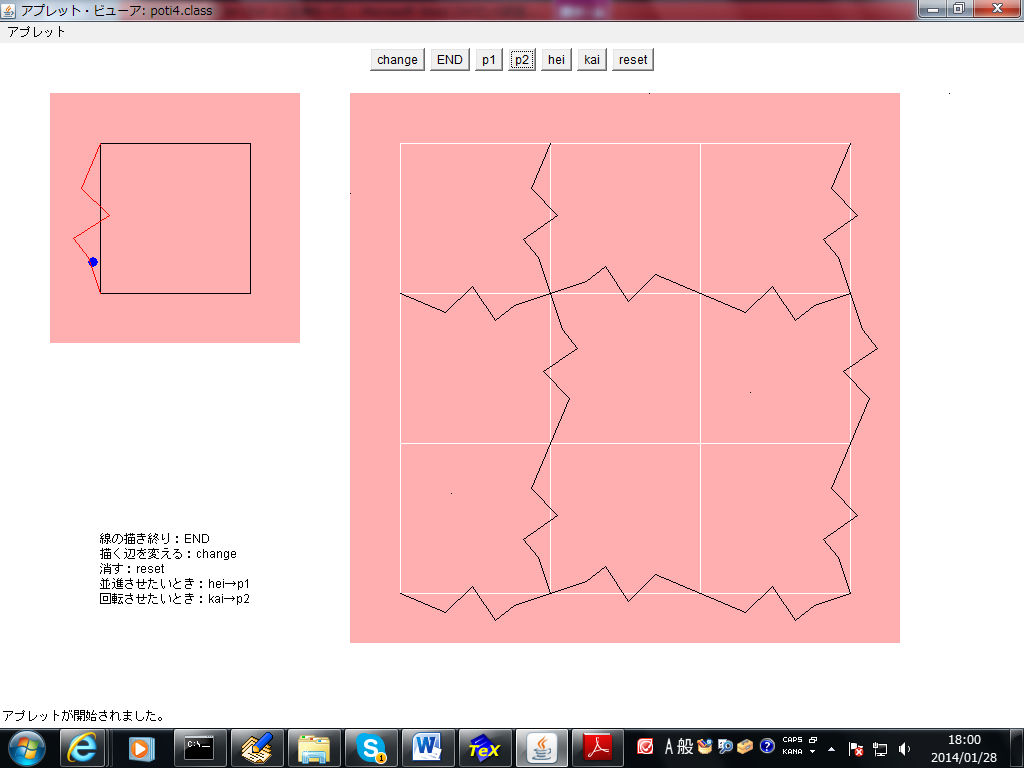 鏡映
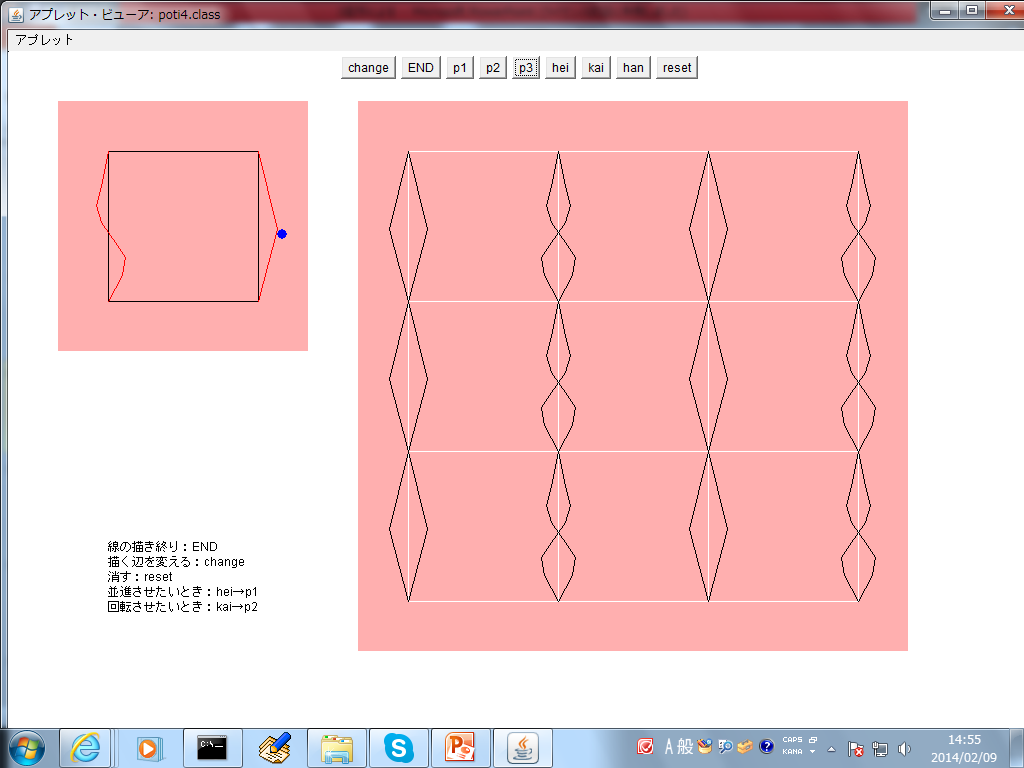 作品例
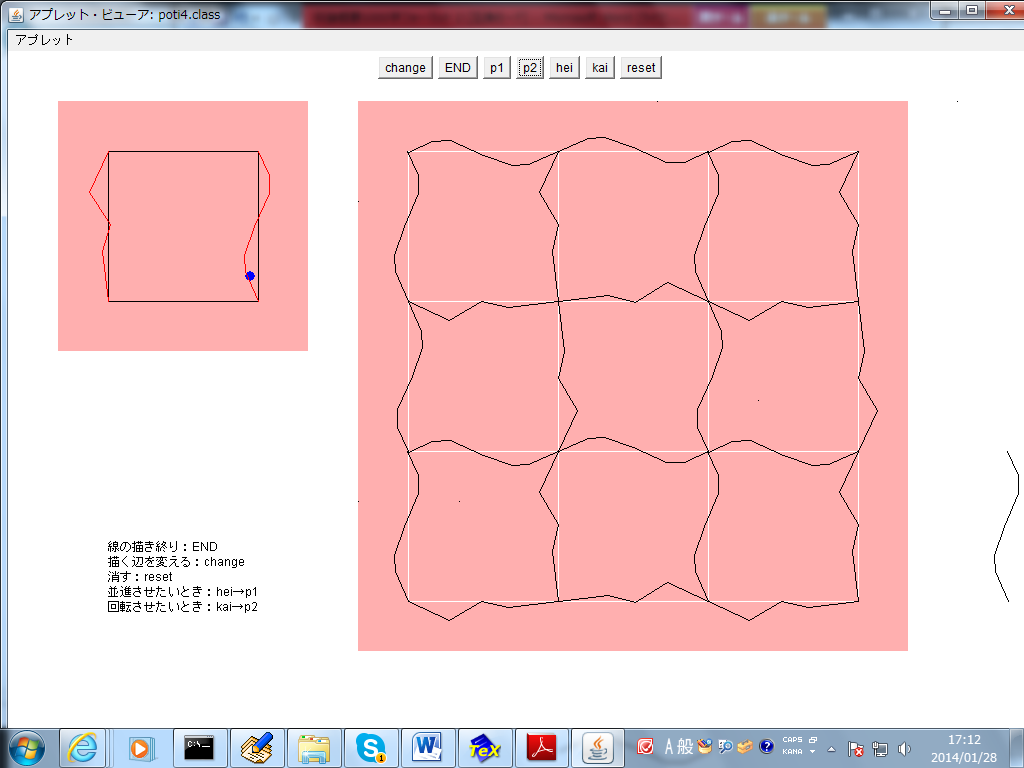 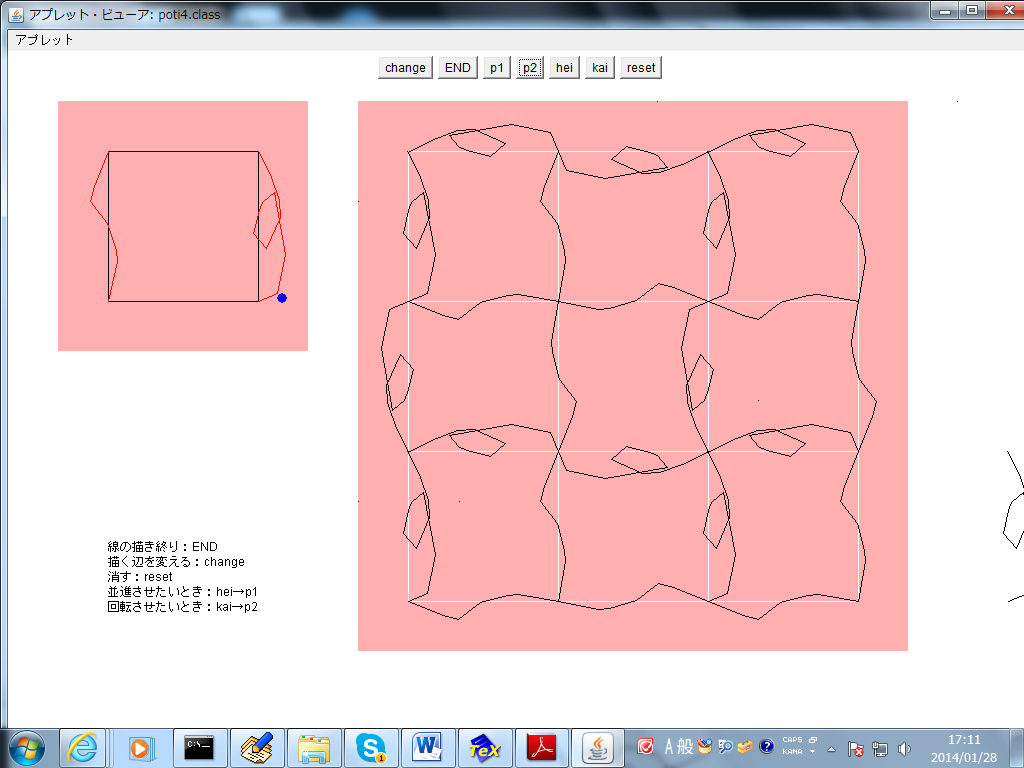 ２辺を変更し、回転させたもの
まとめ
結論
今回エッシャーのタイリングからタイリングの基礎知識を学び、６種類のタイリングが作れるエッシャー風タイリング作成ツールを製作することができた。

今後の発展
色も自由に変えれるもの
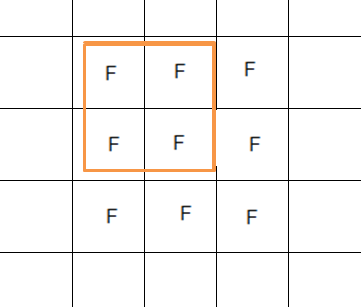 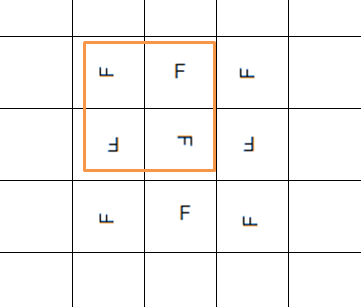 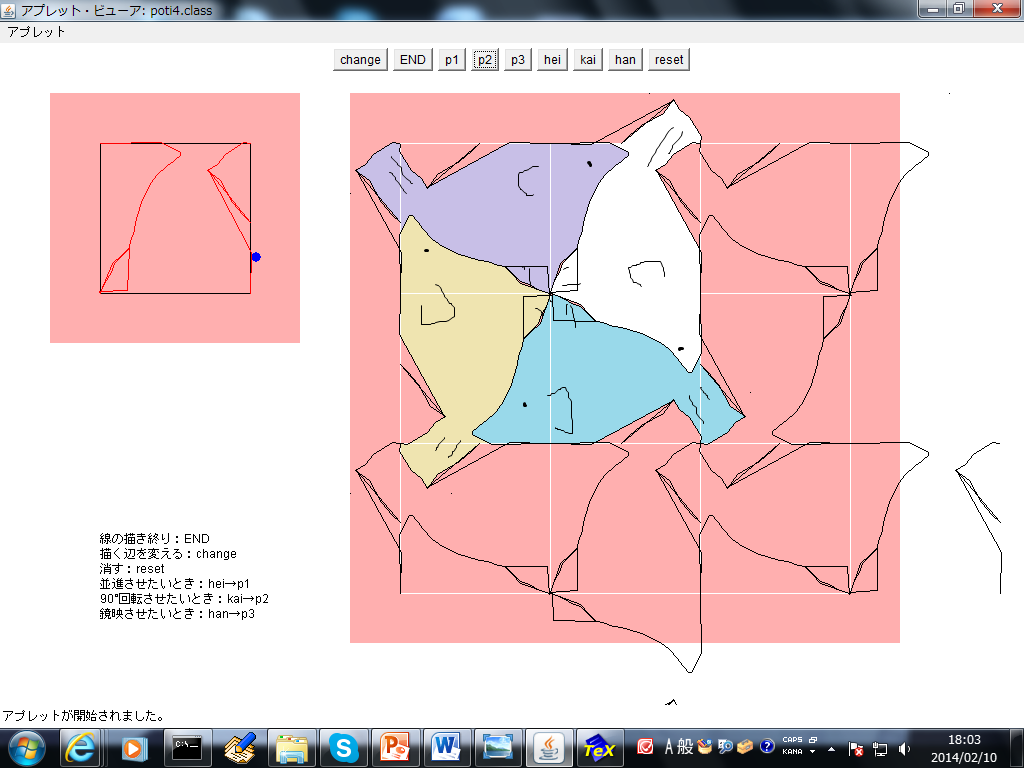 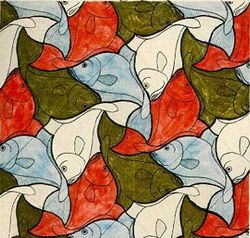 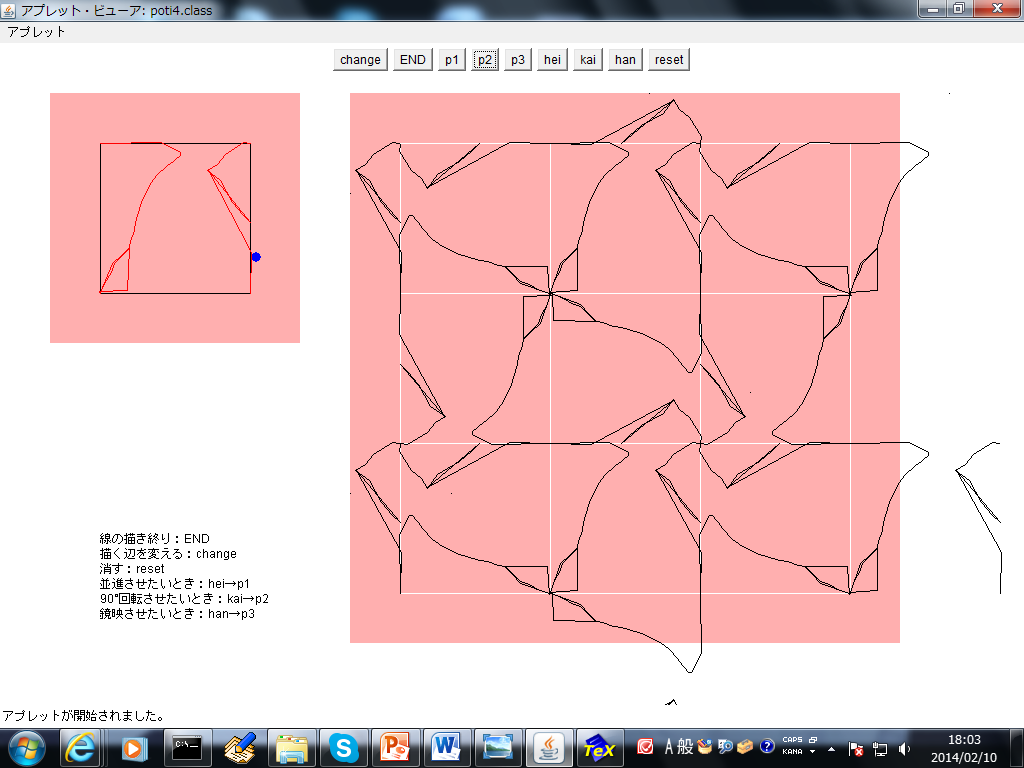